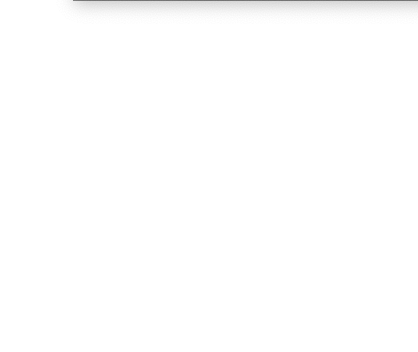 Bedienkonzept Espressomaschine
Projektgruppe
Anna Gutenberger
Yasin Mahan
Michael Spießl
Artur Tomczak
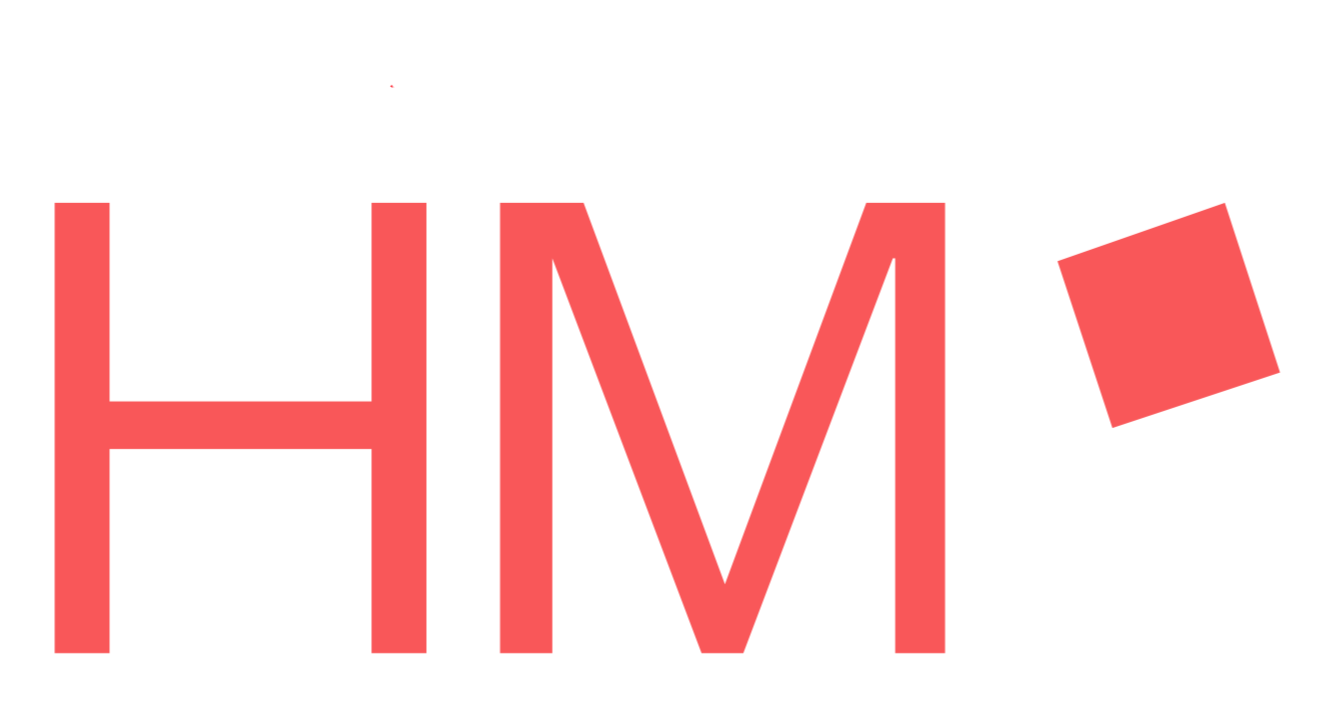 Tastenfunktionen
Zurück-Taste: Rückkehr in eine höhere Ebene, ohne zu speichern
Menü-Taste: Durch Tastendruck kann man den Modus wechseln. Bei normalen Tastendruck wechselt man zwischen Manuell und Automatik. Ein längeres Drücken führt in den Wartungsmodus. Durch einen Tastendruck im Einstellungsmodus gelangt man wieder zum Home-Bildschirm.
Auswahl-Taste/Mehr-Taste: Auswahl/Ändern von Parameter. (Mehr-Taste nur aktiv, wenn ein kleiner Pfeil zu sehen ist)
Auswahl-Taste/OK-Taste: Auswahl/Bestätigen von Parameter. (OK-Taste nur aktiv, wenn ein kleiner Pfeil zu sehen ist)
Einstellungs-Taste: Durch Drücken gelangt man in die Einstellungen des eingestellten Modus.
Preset-Tasten 1 - 6
Auswahl-Taste/Weniger-Taste: Auswahl/Ändern von Parameter. (Weniger-Taste nur aktiv, wenn ein kleiner Pfeil zu sehen ist)
Funktionstasten
Externe Tasten: Durch Klicken auf die jeweilige Tasten kommt man zur Funktion. Diese Tasten unabhängig vom Modus aktiv.
Navigations-Taste: Durch Drücken wird eine weitere Seite Einstellungen angezeigt. Diese Taste ist nur aktiv, wenn sich unten ein kleiner Pfeil befindet.
2020/12/01
Bedienkonzept Espressomaschine
Stand-By/Aus
a
a
BTTE KLICKEN UM MASCHINE ANZUSCHALTEN
a
a
a
a
a
2020/12/01
Bedienkonzept Espressomaschine
Vorbereitungsphase
Nach dem Einschalten der Maschine startet die Vorbereitungsphase. Nachdem die Maschine einsatzbereit ist, wechselt die Anzeige zum Home-Bildschirm des letzten verwendeten Modus. 
(Bitte den jeweiligen Modus links unten auswählen)
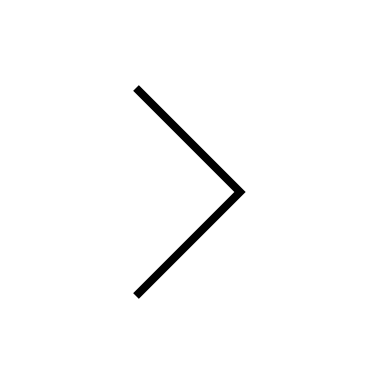 Maschine wird aufgeheizt
18 %
Home Manuell
Home Automatik
Home Wartung
2020/12/01
Bedienkonzept Espressomaschine
Manueller Modus: Home
a
Home-Bildschirm Modus ManuellEin Tastendruck (links oben) startet den Kaffeebezug. 
Durch einen anderen Tastendruck (links unten) wird der Spülvorgang gestartet.
Manuell                 100°C/9 bar
Kaffeebezug starten
Längeres Drücken der Menütaste
a
a
a
a
a
a
Spülen/Rückspülen
.
.
.
.
.
.
.
a
.
.
2020/12/01
Bedienkonzept Espressomaschine
Preinfusionsphase Manuell
a
Ein Tastendruck (oben links) beendet die Preinfusionsphase und startet die Extraktionsphase.
Manuell                 100°C/9 bar
a
Extraktion starten
13 s
a
Preinfusionszeit
a
a
a
t in s
a
2020/12/01
Bedienkonzept Espressomaschine
Extraktionsphase Manuell
a
Ein Tastendruck (oben links) beendet die Extraktion und somit den Kaffeebezug.
Manuell                 100°C/9 bar
a
Extraktion beenden
21 g
a
Bezugsmenge
a
g/s
a
t in s
a
°C
t in s
a
2020/12/01
Bedienkonzept Espressomaschine
Zusammenfassung Manuell
a
Kurze Zusammenfassung der Parameter nach Beenden des manuellen Kaffeebezugs. Die Anzeige wird x Sekunden angezeigt. Danach wird wieder der Home-Bildschirm Manuell angezeigt.
Manuell                 100°C/9 bar
a
Preinfusionsmethode: 2
a
Preinfusionszeit: 15 s
a
Durchflussrate: 2 g/s
Bezugsmenge: 25 g
a
a
Mischtemperatur: 91,5 °C
a
Home Manuell
2020/12/01
Bedienkonzept Espressomaschine
Spülen
a
Anzeige während dem Spülvorgang. Danach Rückkehr zum Home-Bildschirm des zuletzt verwendeten Modus.
Manuell                 100°C/9 bar
a
Spülvorgang läuft!
a
61 %
a
a
a
Home Manuell
a
Home Automatik
Home Wartung
2020/12/01
Bedienkonzept Espressomaschine
Einstellungen Manuell 1
a
Seite 1 der Einstellungen im Modus Manuell. 
Die einzelnen Parameter können ausgewählt und dann verändert werden.
Durch die Navigations-Taste kann zwischen den Seiten gewechselt werden.
Manuell                 100°C/9 bar
a
Mischtemperatur
a
a
Durchflussrate
a
a
Preinfusionsmethode
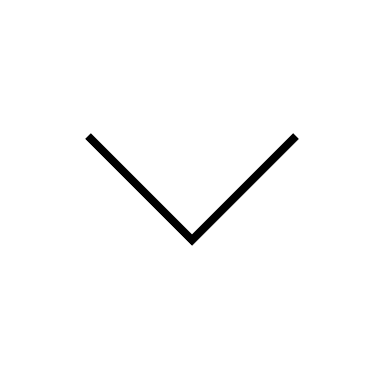 a
2020/12/01
Bedienkonzept Espressomaschine
Einstellungen Manuell 2
a
Seite 2 der Einstellungen im Modus Manuell.
Die einzelnen Parameter können ausgewählt und dann verändert werden.
Durch die Navigations-Taste kann zwischen den Seiten gewechselt werden.
Manuell                 100°C/9 bar
a
Boilerdruck (Dampfbezug)
.
a
Teewassertemperatur
a
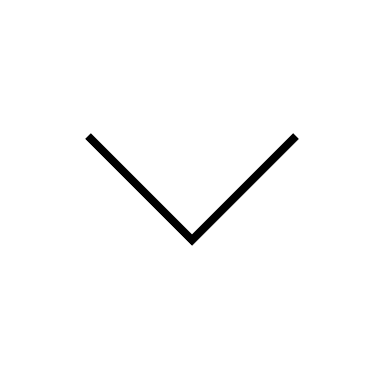 a
2020/12/01
Bedienkonzept Espressomaschine
Mischtemperatur Manuell 1
a
Methode zur Einstellung der Mischtemperatur.
Manuell                 100°C/9 bar
Mischtemperatur
a
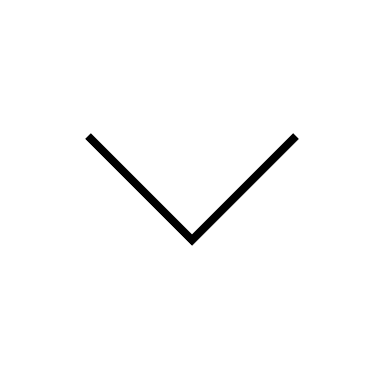 a
a
OK
91,5 °C
a
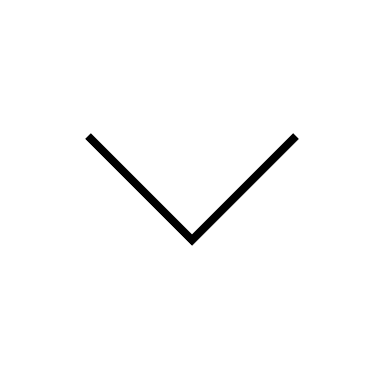 a
a
2020/12/01
Bedienkonzept Espressomaschine
Mischtemperatur Manuell 2
a
Methode zur Einstellung der Mischtemperatur.
Manuell                 100°C/9 bar
Mischtemperatur
a
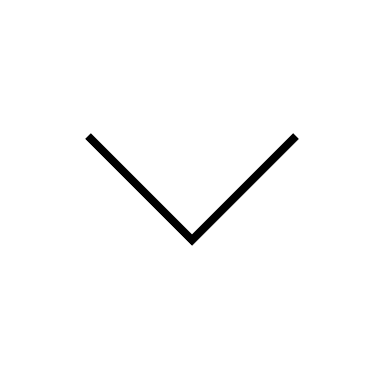 a
a
OK
92,0 °C
a
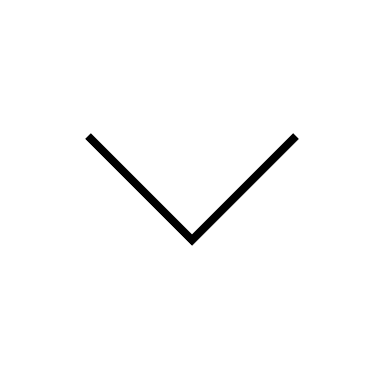 a
a
2020/12/01
Bedienkonzept Espressomaschine
Mischtemperatur Manuell 3
a
Methode zur Einstellung der Mischtemperatur.
Manuell                 100°C/9 bar
Mischtemperatur
a
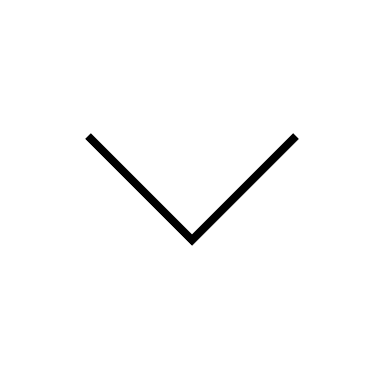 a
a
OK
91,0 °C
a
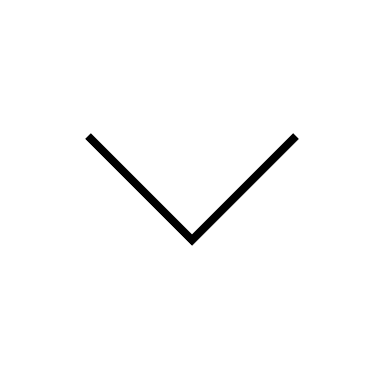 a
a
2020/12/01
Bedienkonzept Espressomaschine
Durchflussrate Manuell 1
a
Methode zur Einstellung der Durchflussrate.
Manuell                 100°C/9 bar
Durchflussrate
a
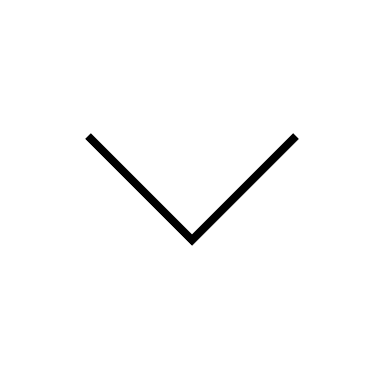 a
a
OK
1,5 g/s
a
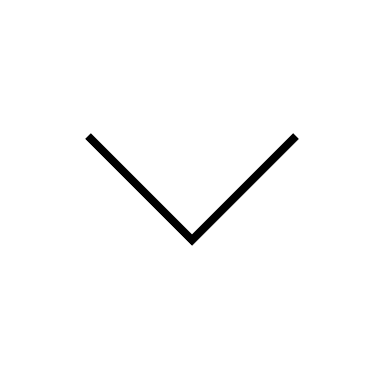 a
a
2020/12/01
Bedienkonzept Espressomaschine
Durchflussrate Manuell 2
a
Methode zur Einstellung der Durchflussrate.
Manuell                 100°C/9 bar
Durchflussrate
a
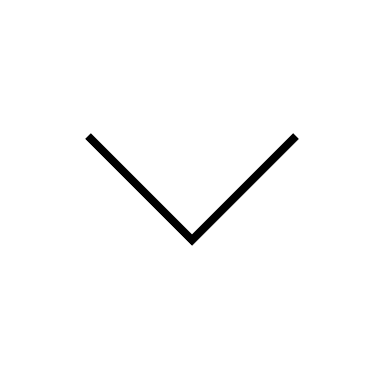 a
a
OK
2,0 g/s
a
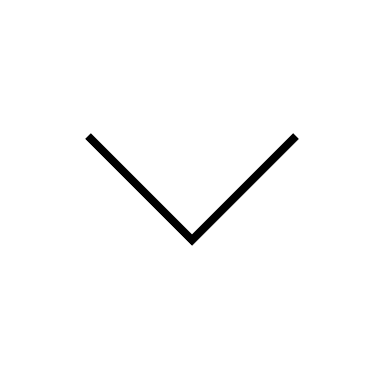 a
a
2020/12/01
Bedienkonzept Espressomaschine
Durchflussrate Manuell 3
a
Methode zur Einstellung der Durchflussrate.
Manuell                 100°C/9 bar
Durchflussrate
a
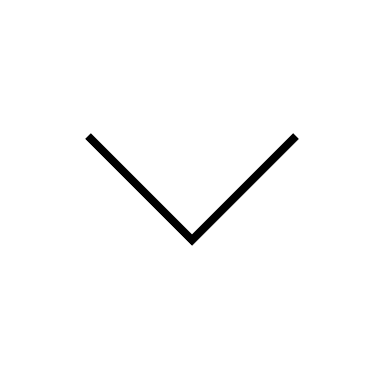 a
a
OK
1,0 g/s
a
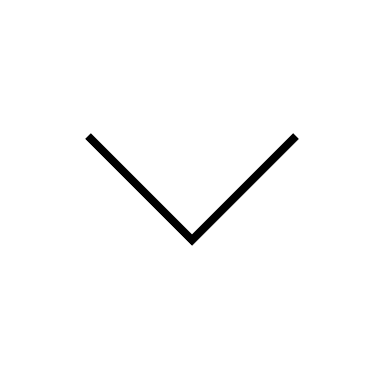 a
a
2020/12/01
Bedienkonzept Espressomaschine
Teewassertemperatur Manuell 1
a
Methode zur Einstellung der Teewassertemperatur.
Manuell                 100°C/9 bar
Teewassertemperatur
a
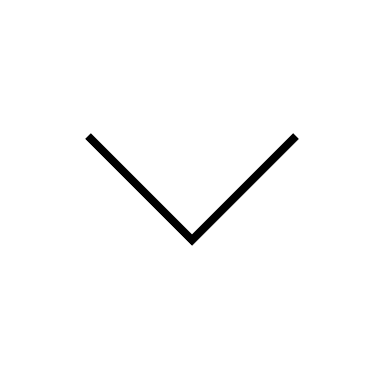 a
a
OK
85 °C
a
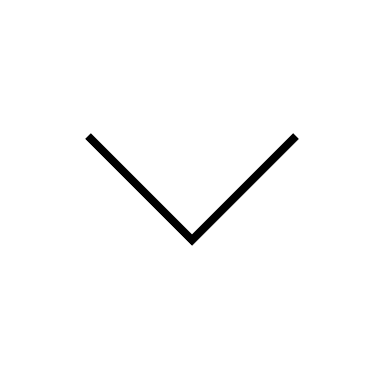 a
a
2020/12/01
Bedienkonzept Espressomaschine
Teewassertemperatur Manuell 2
a
Methode zur Einstellung der Teewassertemperatur.
Manuell                 100°C/9 bar
Teewassertemperatur
a
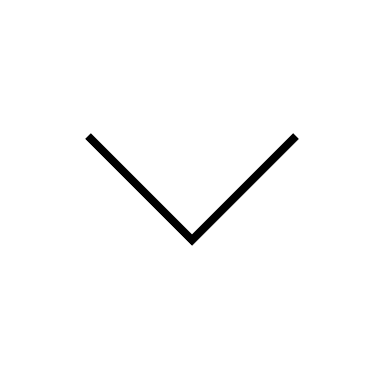 a
a
OK
90 °C
a
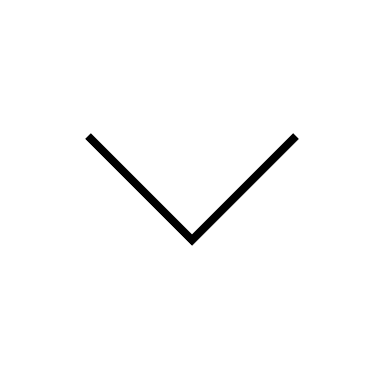 a
a
2020/12/01
Bedienkonzept Espressomaschine
Teewassertemperatur Manuell 3
a
Methode zur Einstellung der Teewassertemperatur.
Manuell                 100°C/9 bar
Teewassertemperatur
a
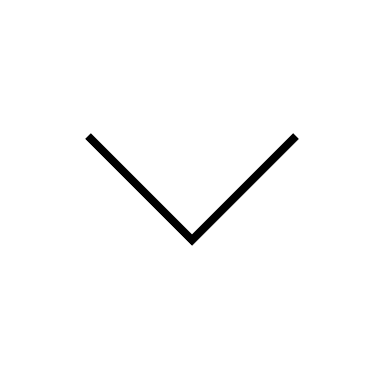 a
a
OK
80°C
a
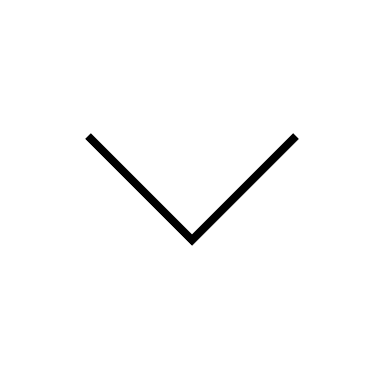 a
a
2020/12/01
Bedienkonzept Espressomaschine
Boilerdruck (Dampf) Manuell 1
a
Methode zur Einstellung des Boilerdrucks für den Dampfbezug.
Manuell                 100°C/9 bar
Boilerdruck (Dampfbezug)
a
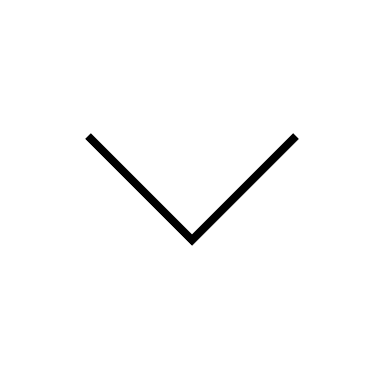 a
a
OK
9 bar
a
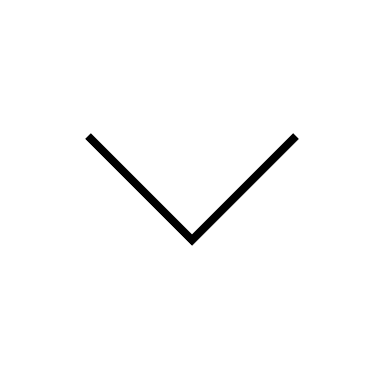 a
a
2020/12/01
Bedienkonzept Espressomaschine
Boilerdruck (Dampf) Manuell 2
a
Methode zur Einstellung des Boilerdrucks für den Dampfbezug.
Manuell                 100°C/9 bar
Boilerdruck (Dampfbezug)
a
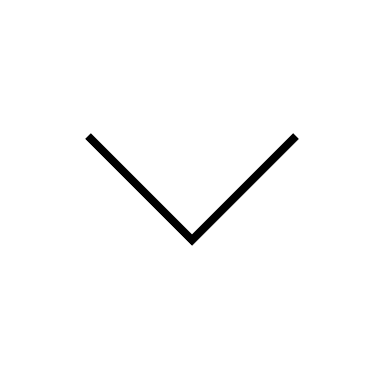 a
a
OK
10 bar
a
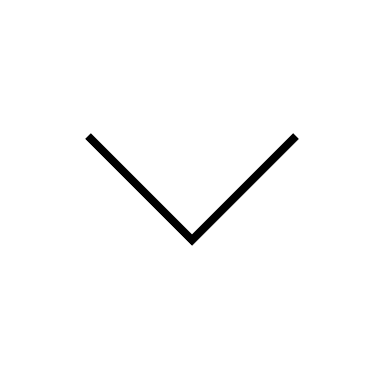 a
a
2020/12/01
Bedienkonzept Espressomaschine
Boilerdruck (Dampf) Manuell 3
a
Methode zur Einstellung des Boilerdrucks für den Dampfbezug.
Manuell                 100°C/9 bar
Boilerdruck (Dampfbezug)
a
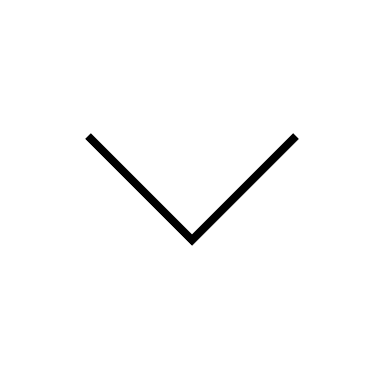 a
a
OK
8 bar
a
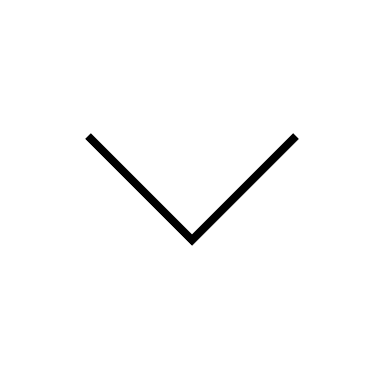 a
a
2020/12/01
Bedienkonzept Espressomaschine
Preinfusionsmethode Manuell 1
a
Methode zur Einstellung der Preinfusionsmethode.
Manuell                 100°C/9 bar
a
Methode 1
a
a
Methode 2
a
a
Keine Preinfusion
a
2020/12/01
Bedienkonzept Espressomaschine
Teewasserbezug
a
Der Teewasserbezug wird durch einen externen Tastendruck gestartet. Ein erneutes Drücken dieser Taste beendet den Teewasserbezug.
Manuell                 100°C/9 bar
a
Teewasserbezug
126 ml
a
Bezugsmenge
a
°C
a
a
.
.
.
.
.
.
t in s
Zum Beenden bitte Taste erneut drücken
.
a
.
.
2020/12/01
Bedienkonzept Espressomaschine
Dampfbezug
a
Der Dampfbezug wird durch einen externen Tastendruck gestartet. Ein erneutes Drücken dieser Taste beendet den Dampfbezug.
Manuell                 100°C/9 bar
Dampfbezug
a
Boilertemperatur
°C
a
a
t in s
Boilerdruck
bar
a
a
.
.
.
.
.
.
t in s
Zum Beenden bitte Taste erneut drücken
.
a
.
.
2020/12/01
Bedienkonzept Espressomaschine
Tassenwärmung
a
Die Tassenwärmung wird durch einen externen Tastendruck gestartet. Sie ist aktiv, bis die Taste wieder losgelassen wird.
Manuell                 100°C/9 bar
a
a
Tassenwärmung ist aktiv
a
a
a
.
.
.
.
.
.
.
a
.
.
2020/12/01
Bedienkonzept Espressomaschine
Automatik Modus: Home
a
Home-Bildschirm Modus AutomatikEin Tastendruck (links oben oder mittig) startet den Kaffeebezug. 
Durch einen anderen Tastendruck (links unten) wird der Spülvorgang gestartet.
Auto                       100°C/9 bar
a
Preset 1
Längeres Drücken der Menütaste
a
a
Preset 2
a
a
Spülen
.
.
.
.
.
.
.
a
.
.
2020/12/01
Bedienkonzept Espressomaschine
Spülen, Auto
a
Anzeige während dem Spülvorgang. Danach Rückkehr zum Home-Bildschirm Automatik.
Auto                       100°C/9 bar
a
Spülvorgang läuft!
a
Wassermenge

150 ml
a
a
61 %
a
a
Home Automatik
2020/12/01
Bedienkonzept Espressomaschine
Preinfusionsphase Auto (Preset 1)
a
Preinfusionsphase läuft. 

Nach Abschluss: automatischer Übergang in Extraktionsphase
Auto                       100°C/9 bar
a
Preinfusionszeit

8 s
a
a
Boilerdruck
bar
a
a
.
.
.
.
.
.
t in s
.
a
.
.
Übergang zur Extraktionsphase
2020/12/01
Bedienkonzept Espressomaschine
Preinfusionsphase Auto (Preset 2)
a
Preinfusionsphase läuft. 

Nach Abschluss: automatischer Übergang in Extraktionsphase
Auto                       100°C/9 bar
a
Preinfusionszeit

8 s
a
a
Boilerdruck
bar
a
a
.
.
.
.
.
.
t in s
.
a
.
.
Übergang zur Extraktionsphase
2020/12/01
Bedienkonzept Espressomaschine
Preinfusionsphase Auto (Preset 3)
a
Preinfusionsphase läuft. 

Nach Abschluss: automatischer Übergang in Extraktionsphase
Auto                       100°C/9 bar
a
a
Preinfusionszeit

8 s
a
a
a
a
Boilerdruck
bar
a
a
a
a
.
.
.
.
.
.
.
.
.
.
.
.
t in s
.
.
a
a
.
.
.
.
Übergang zur Extraktionsphase
2020/12/01
2020/12/01
Bedienkonzept Espressomaschine
Bedienkonzept Espressomaschine
Preinfusionsphase Auto (Preset 4)
a
a
Preinfusionsphase läuft. 

Nach Abschluss: automatischer Übergang in Extraktionsphase
Auto                       100°C/9 bar
a
a
a
Preinfusionszeit

8 s
a
a
a
a
a
a
Boilerdruck
bar
a
a
a
a
a
a
.
.
.
.
.
.
.
.
.
.
.
.
.
.
.
.
.
.
t in s
.
.
.
a
a
a
.
.
.
.
.
.
Übergang zur Extraktionsphase
2020/12/01
Bedienkonzept Espressomaschine
Preinfusionsphase Auto (Preset 5)
a
Preinfusionsphase läuft. 

Nach Abschluss: automatischer Übergang in Extraktionsphase
Auto                       100°C/9 bar
a
Preinfusionszeit

8 s
a
a
Boilerdruck
bar
a
a
a
a
a
a
a
a
.
.
.
.
.
.
.
.
.
.
.
.
.
.
.
.
.
.
.
.
.
.
.
.
t in s
.
.
.
.
a
a
a
a
.
.
.
.
.
.
.
.
Übergang zur Extraktionsphase
2020/12/01
Bedienkonzept Espressomaschine
Preinfusionsphase Auto (Preset 6)
a
Preinfusionsphase läuft. 

Nach Abschluss: automatischer Übergang in Extraktionsphase
Auto                       100°C/9 bar
a
Preinfusionszeit

8 s
a
a
Boilerdruck
bar
a
a
a
a
a
a
a
a
.
.
.
.
.
.
.
.
.
.
.
.
.
.
.
.
.
.
.
.
.
.
.
.
t in s
.
.
.
.
a
a
a
a
.
.
.
.
.
.
.
.
Übergang zur Extraktionsphase
2020/12/01
Bedienkonzept Espressomaschine
Preinfusionsphase Auto (Preset 7)
a
Preinfusionsphase läuft. 

Nach Abschluss: automatischer Übergang in Extraktionsphase
Auto                       100°C/9 bar
a
a
Preinfusionszeit

8 s
a
a
a
a
Boilerdruck
bar
a
a
a
a
a
a
a
a
a
a
.
.
.
.
.
.
.
.
.
.
.
.
.
.
.
.
.
.
.
.
.
.
.
.
.
.
.
.
.
.
t in s
.
.
.
.
.
a
a
a
a
a
.
.
.
.
.
.
.
.
.
.
Übergang zur Extraktionsphase
2020/12/01
Bedienkonzept Espressomaschine
Preinfusionsphase Auto (Preset 8)
a
Preinfusionsphase läuft. 

Nach Abschluss: automatischer Übergang in Extraktionsphase
Auto                       100°C/9 bar
a
a
Preinfusionszeit

8 s
a
a
a
a
Boilerdruck
bar
a
a
a
a
a
a
a
a
a
a
.
.
.
.
.
.
.
.
.
.
.
.
.
.
.
.
.
.
.
.
.
.
.
.
.
.
.
.
.
.
t in s
.
.
.
.
.
a
a
a
a
a
.
.
.
.
.
.
.
.
.
.
Übergang zur Extraktionsphase
2020/12/01
Bedienkonzept Espressomaschine
Extraktionsphase Auto
a
Extraktionsphase läuft.

Nach Abschluss: kurze Anzeige mit Zusammenfassung der Prozessparameter. Anschließend Rückkehr zum Homebildschirm Automatik.
Auto                       100°C/9 bar
a
Durchflussrate
g/s
a
a
t in s
Temperatur
°C
a
a
.
.
.
.
.
.
t in s
Fortschritt
.
a
.
.
Zusammenfassung Auto
2020/12/01
Bedienkonzept Espressomaschine
Zusammenfassung Auto
Kurze Zusammenfassung der Parameter nach Beenden des automatischen Kaffeebezugs. Die Anzeige wird x Sekunden angezeigt. Danach wird wieder der Home-Bildschirm Automatik angezeigt.
Auto                       100°C/9 bar
Preinfusionsmethode: 2
Preinfusionszeit: 15 s
Durchflussrate: 2 g/s
Bezugsmenge: 25 g
Mischtemperatur: 91,5 °C
Home Automatik
2020/12/01
Bedienkonzept Espressomaschine
Einstellungen Auto 1
a
Seite 1 der Einstellungen im Modus Automatik. 
Die einzelnen Presets können ausgewählt und dann verändert werden.
Durch die Navigations-Taste kann zwischen den Seiten gewechselt werden.
Auto                       100°C/9 bar
a
Preset 1
a
a
Preset 2
a
a
Preset 3
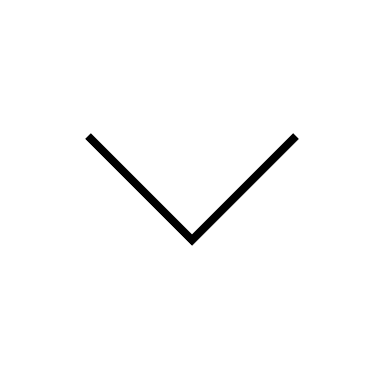 a
2020/12/01
Bedienkonzept Espressomaschine
Einstellungen Auto 2
a
a
Seite 2 der Einstellungen im Modus Automatik. 
Die einzelnen Presets können ausgewählt und dann verändert werden.
Durch die Navigations-Taste kann zwischen den Seiten gewechselt werden.
Auto                       100°C/9 bar
a
a
Preset 4
a
a
a
a
Preset 5
a
a
a
a
Preset 6
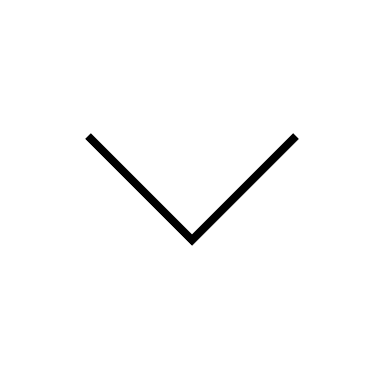 a
a
2020/12/01
Bedienkonzept Espressomaschine
Einstellungen Presets 1
a
Seite 1 der Preset-Einstellungen im Modus Automatik. 
Die einzelnen Parameter können ausgewählt und dann verändert werden.
Durch die Navigations-Taste kann zwischen den Seiten gewechselt werden.
Auto                       100°C/9 bar
a
Mischtemperatur
a
a
Durchflussrate
a
a
Bezugsmenge
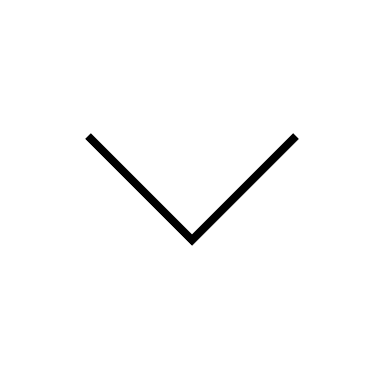 a
2020/12/01
Bedienkonzept Espressomaschine
Einstellungen Presets 2
a
Seite 2 der Preset-Einstellungen im Modus Automatik. 
Die einzelnen Parameter können ausgewählt und dann verändert werden.
Durch die Navigations-Taste kann zwischen den Seiten gewechselt werden.
Auto                       100°C/9 bar
a
Preinfusionsmethode
a
a
Preinfusionszeit
a
a
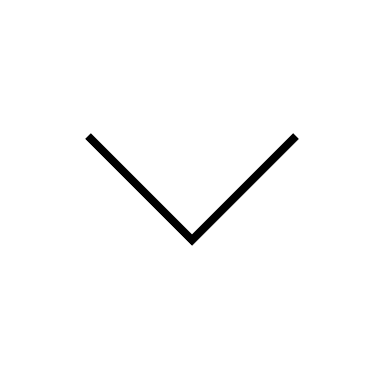 a
2020/12/01
Bedienkonzept Espressomaschine
Mischtemperatur Auto 1
a
Methode zur Einstellung der Mischtemperatur.
Auto                       100°C/9 bar
Mischtemperatur
a
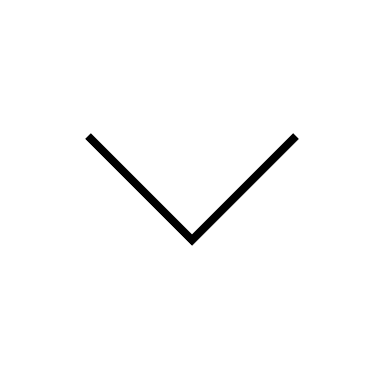 a
a
OK
91,5 °C
a
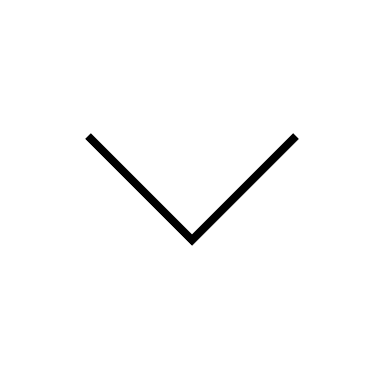 a
a
2020/12/01
Bedienkonzept Espressomaschine
Mischtemperatur Auto 2
a
Methode zur Einstellung der Mischtemperatur.
Auto                       100°C/9 bar
Mischtemperatur
a
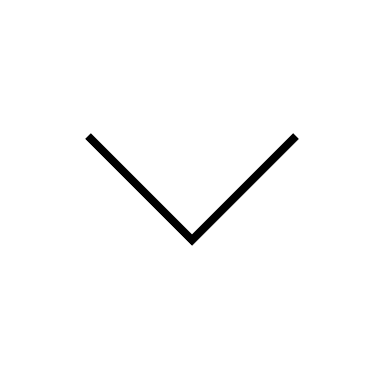 a
a
OK
a
92 °C
a
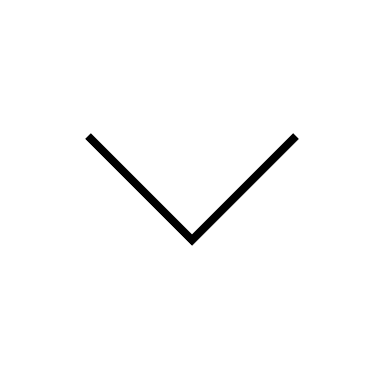 a
a
2020/12/01
Bedienkonzept Espressomaschine
Mischtemperatur Auto 3
a
Methode zur Einstellung der Mischtemperatur.
Auto                       100°C/9 bar
Mischtemperatur
a
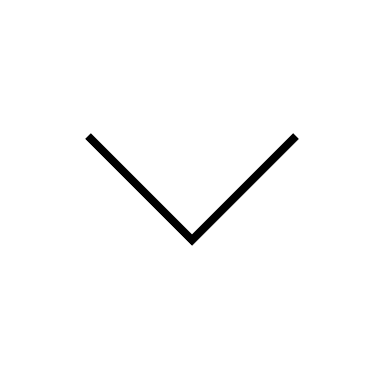 a
a
OK
91 °C
a
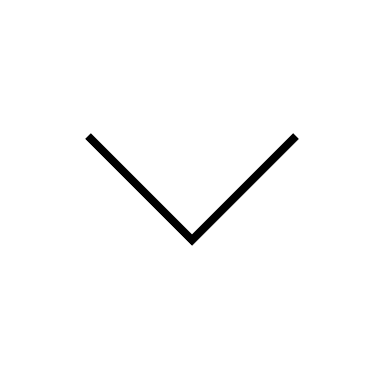 a
a
2020/12/01
Bedienkonzept Espressomaschine
Durchflussrate Auto 1
a
Methode zur Einstellung der Durchflussrate.
Auto                 100°C/9 bar
Durchflussrate
a
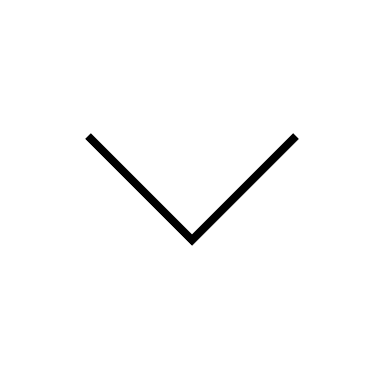 a
a
OK
1,5 g/s
a
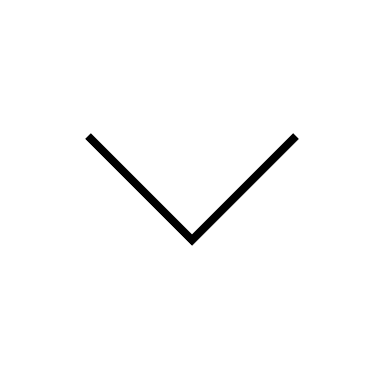 a
a
2020/12/01
Bedienkonzept Espressomaschine
Durchflussrate Auto 2
a
Methode zur Einstellung der Durchflussrate.
Auto                 100°C/9 bar
Durchflussrate
a
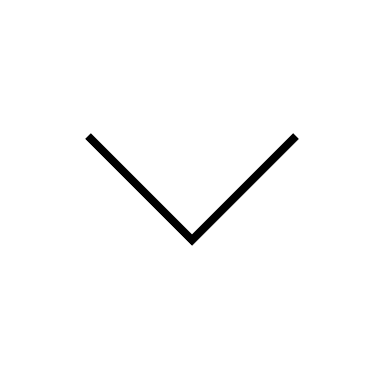 a
a
OK
2 g/s
a
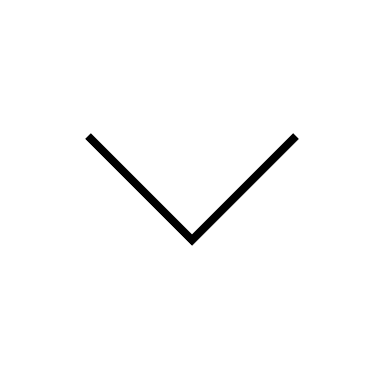 a
a
2020/12/01
Bedienkonzept Espressomaschine
Durchflussrate Auto 3
a
Methode zur Einstellung der Durchflussrate.
Auto                 100°C/9 bar
Durchflussrate
a
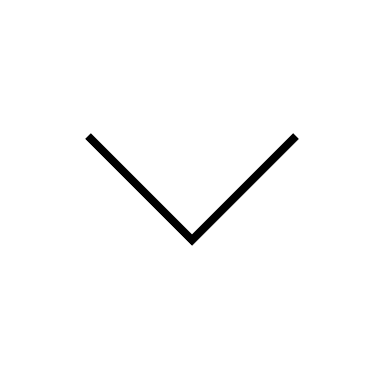 a
a
OK
1,0 g/s
a
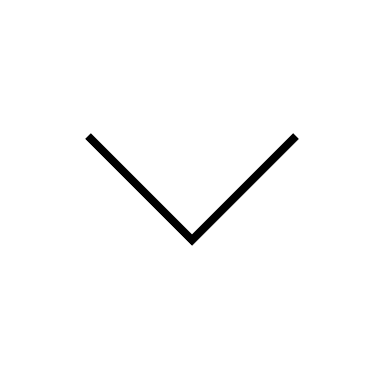 a
a
2020/12/01
Bedienkonzept Espressomaschine
Bezugsmenge Auto 1
a
Methode zur Einstellung der Bezugsmenge.
Auto                 100°C/9 bar
Bezugsmenge
a
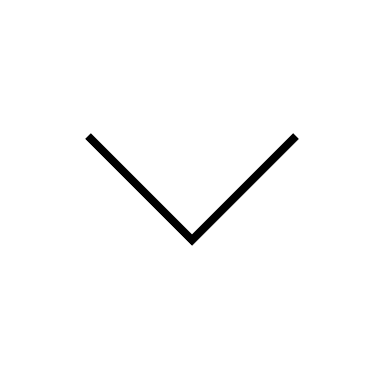 a
a
OK
50 g
a
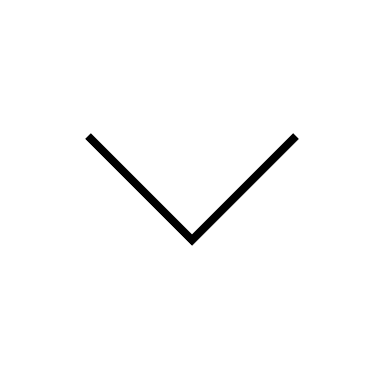 a
a
2020/12/01
Bedienkonzept Espressomaschine
Bezugsmenge Auto 2
a
Methode zur Einstellung der Bezugsmenge.
Auto                 100°C/9 bar
Bezugsmenge
a
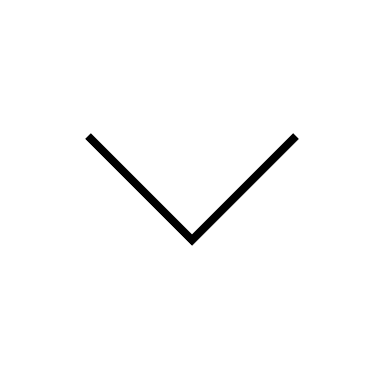 a
a
OK
50,5 g
a
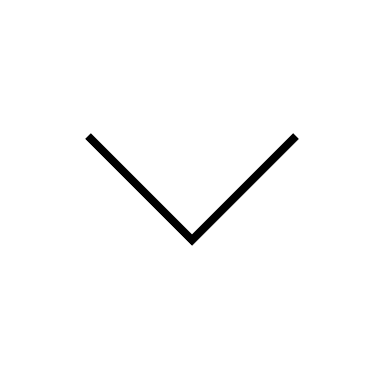 a
a
2020/12/01
Bedienkonzept Espressomaschine
Bezugsmenge Auto 3
a
Methode zur Einstellung der Bezugsmenge.
Auto                 100°C/9 bar
Bezugsmenge
a
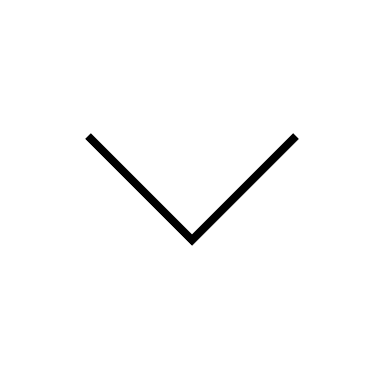 a
a
OK
49,5 g
a
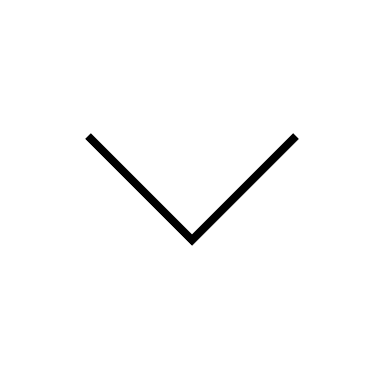 a
a
2020/12/01
Bedienkonzept Espressomaschine
Preinfusionsmethode Auto 1
a
a
Methode zur Einstellung der Preinfusionsmethode.
Auto                 100°C/9 bar
a
a
Methode 1
a
a
a
Methode 2
a
a
a
a
Keine Preinfusion
a
a
2020/12/01
Bedienkonzept Espressomaschine
Preinfusionszeit Auto 1
a
Methode zur Einstellung der Preinfusionszeit.
Auto                 100°C/9 bar
Preinfusionszeit
a
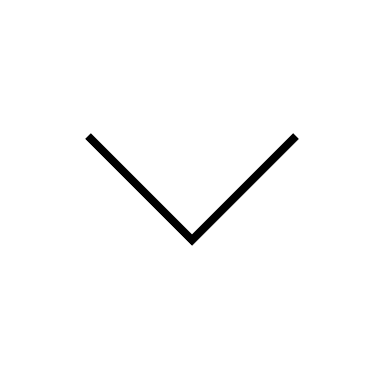 a
a
OK
20 s
a
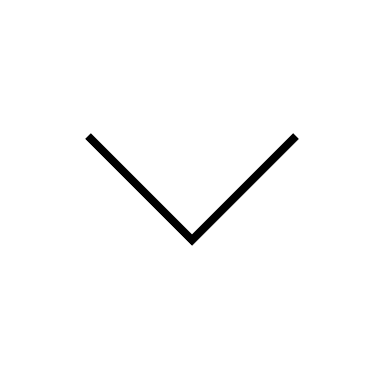 a
a
2020/12/01
Bedienkonzept Espressomaschine
Preinfusionszeit Auto 2
a
Methode zur Einstellung der Preinfusionszeit.
Auto                 100°C/9 bar
Preinfusionszeit
a
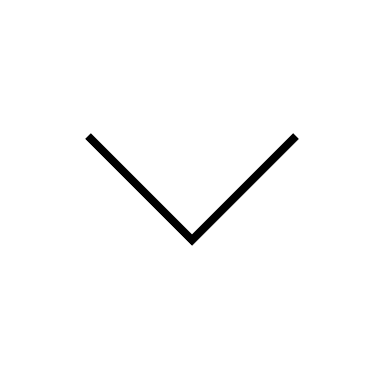 a
a
OK
20,5 s
a
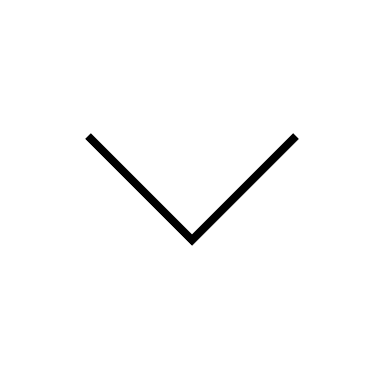 a
a
2020/12/01
Bedienkonzept Espressomaschine
Preinfusionszeit Auto 3
a
Methode zur Einstellung der Preinfusionszeit.
Auto                 100°C/9 bar
Preinfusionszeit
a
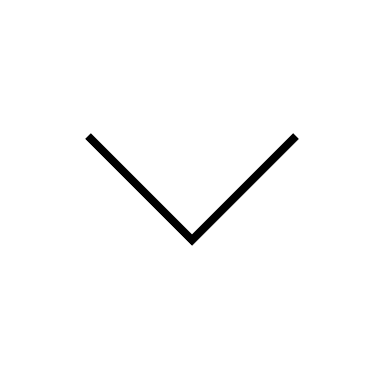 a
a
OK
19,5 s
a
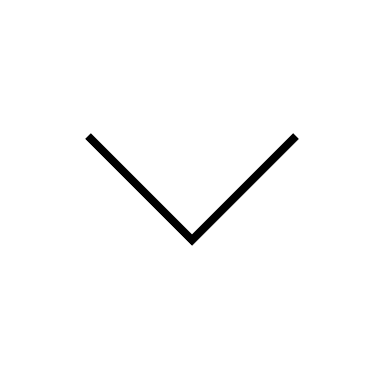 a
a
2020/12/01
Bedienkonzept Espressomaschine
Einstellungen Wartung 1
a
Seite 1 der Einstellungen im Modus Wartung. 
Die einzelnen Parameter können ausgewählt und dann verändert werden.
Durch die Navigations-Taste kann zwischen den Seiten gewechselt werden.
Wartung                100°C/9 bar
a
Boilertemperatur (Entkalkung)
a
a
Boilerdruck (Rückspülung)
a
a
Spülmenge
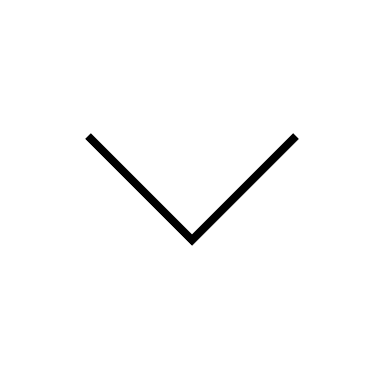 a
2020/12/01
Bedienkonzept Espressomaschine
Einstellungen Wartung 2
a
Seite 1 der Einstellungen im Modus Wartung. 
Die einzelnen Parameter können ausgewählt und dann verändert werden.
Durch die Navigations-Taste kann zwischen den Seiten gewechselt werden.
Wartung                100°C/9 bar
a
Spüldauer
a
a
Durchflussrate
a
a
Wassertemperatur
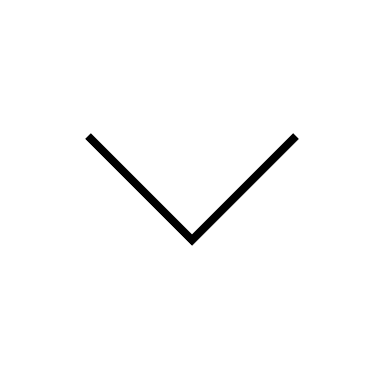 a
2020/12/01
Bedienkonzept Espressomaschine
Einstellungen Wartung 3
a
Seite 2 der Einstellungen im Modus Wartung. 
Die einzelnen Parameter können ausgewählt und dann verändert werden.
Durch die Navigations-Taste kann zwischen den Seiten gewechselt werden.
Wartung                100°C/9 bar
a
Helligkeit
a
a
Sprache
a
a
Datum, Uhrzeit
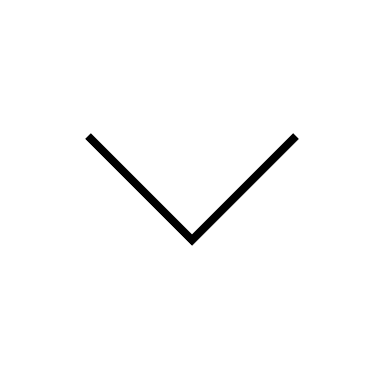 a
2020/12/01
Bedienkonzept Espressomaschine
Einstellungen Wartung 4
a
Seite 2 der Einstellungen im Modus Wartung. 
Die einzelnen Parameter können ausgewählt und dann verändert werden.
Durch die Navigations-Taste kann zwischen den Seiten gewechselt werden.
Wartung                100°C/9 bar
a
Fehlerspeicher
a
a
Statistiken
a
a
Steuerung
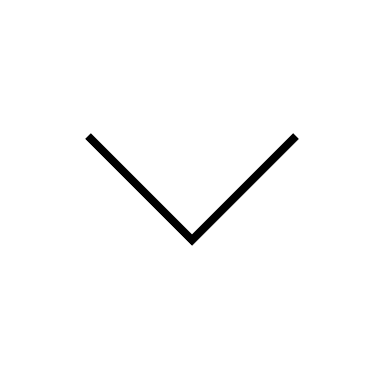 a
2020/12/01
Bedienkonzept Espressomaschine
Boilertemperatur Wartung 1
a
Methode zur Einstellung der Boilertemperatur.
Wartung                100°C/9 bar
Boilertemperatur
a
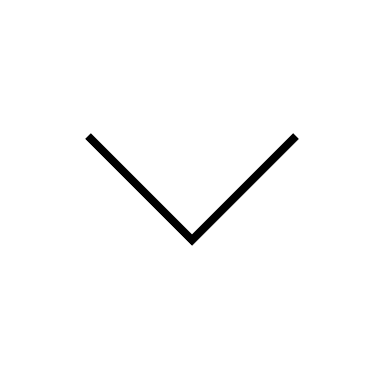 a
a
OK
85 °C
a
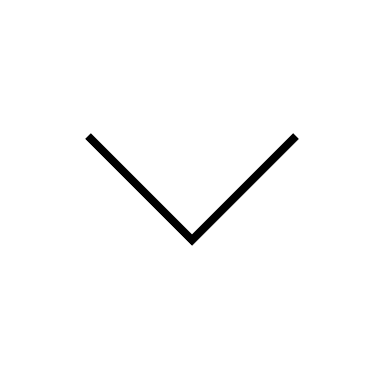 a
a
2020/12/01
Bedienkonzept Espressomaschine
Boilertemperatur Wartung 2
a
Methode zur Einstellung der Boilertemperatur.
Wartung                100°C/9 bar
Boilertemperatur
a
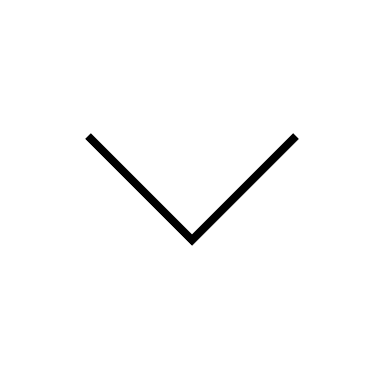 a
a
OK
84 °C
a
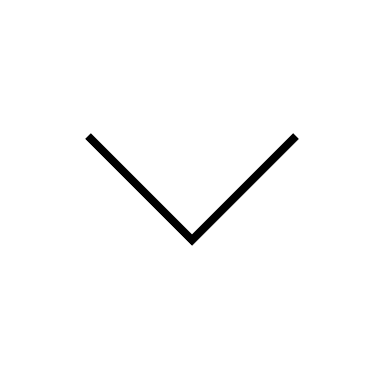 a
a
2020/12/01
Bedienkonzept Espressomaschine
Boilertemperatur Wartung 3
a
Methode zur Einstellung der Boilertemperatur.
Wartung                100°C/9 bar
Boilertemperatur
a
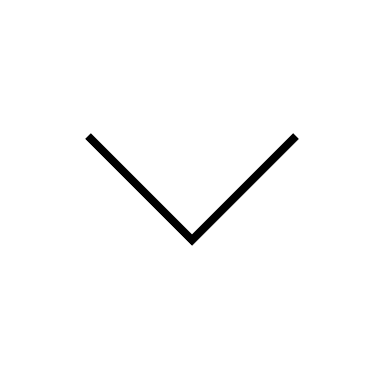 a
a
OK
86 °C
a
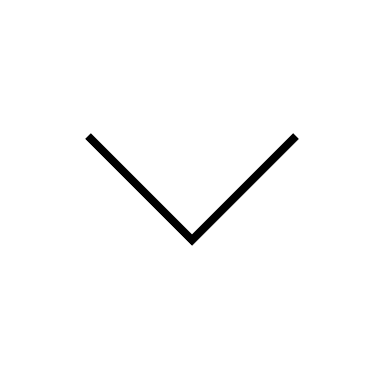 a
a
2020/12/01
Bedienkonzept Espressomaschine
Boilerdruck Wartung 1
a
Methode zur Einstellung des Boilerdrucks.
Wartung                100°C/9 bar
Boilerdruck
a
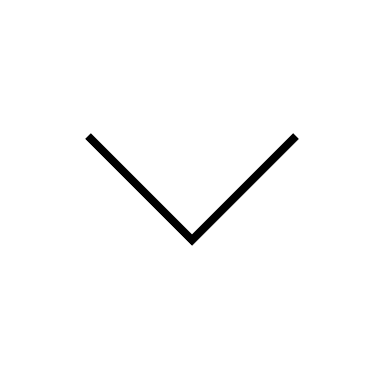 a
a
a
OK
6 bar
a
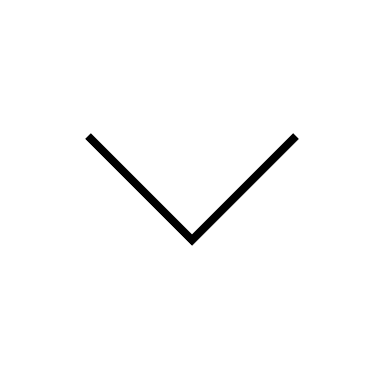 a
a
2020/12/01
Bedienkonzept Espressomaschine
Boilerdruck Wartung 2
a
Methode zur Einstellung des Boilerdrucks.
Wartung                100°C/9 bar
Boilerdruck
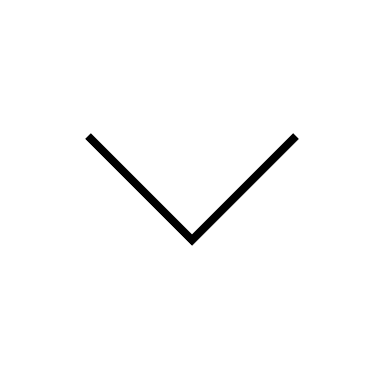 a
a
a
OK
5,5 bar
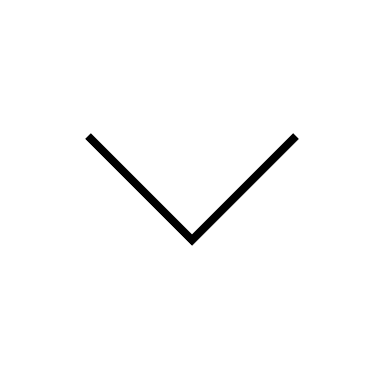 2020/12/01
Bedienkonzept Espressomaschine
Boilerdruck Wartung 3
a
Methode zur Einstellung des Boilerdrucks.
Wartung                100°C/9 bar
Boilerdruck
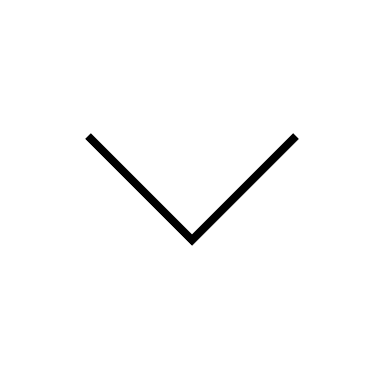 a
a
OK
6,5 bar
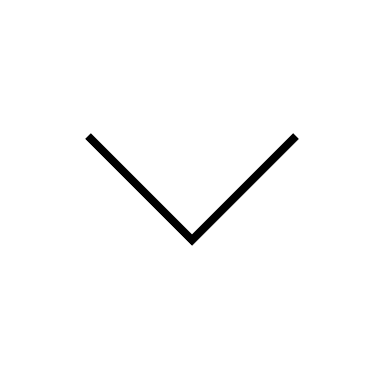 a
2020/12/01
Bedienkonzept Espressomaschine
Spülmenge Wartung 1
a
Methode zur Einstellung der Spülmenge.

Es kann nur die Spülmenge ODER die Spüldauer eingestellt werden.
Wartung                100°C/9 bar
Spülmenge
a
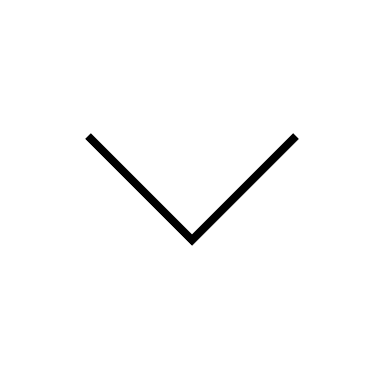 a
a
OK
150 ml
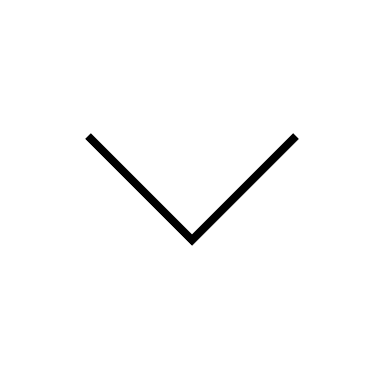 a
2020/12/01
Bedienkonzept Espressomaschine
Spülmenge Wartung 2
a
Methode zur Einstellung der Spülmenge.

Es kann nur die Spülmenge ODER die Spüldauer eingestellt werden.
Wartung                100°C/9 bar
Spülmenge
a
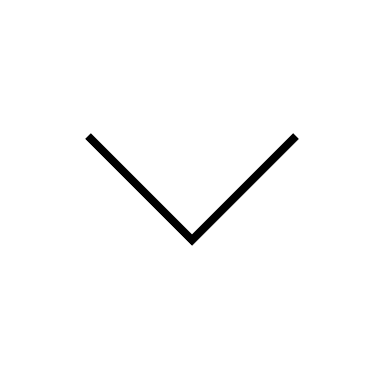 a
a
OK
125 ml
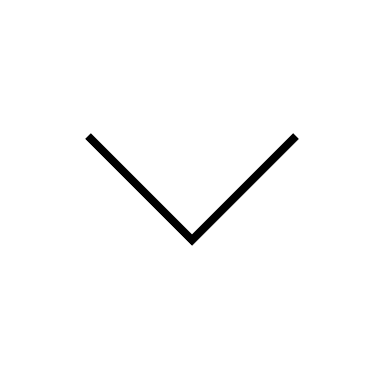 2020/12/01
Bedienkonzept Espressomaschine
Spülmenge Wartung 3
a
Methode zur Einstellung der Spülmenge.

Es kann nur die Spülmenge ODER die Spüldauer eingestellt werden.
Wartung                100°C/9 bar
Spülmenge
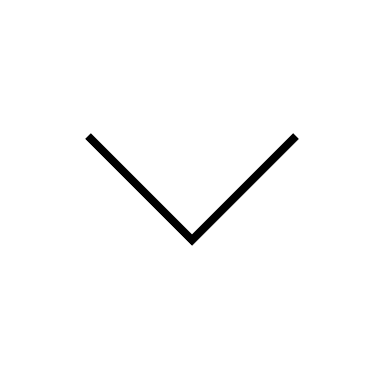 a
a
OK
175 ml
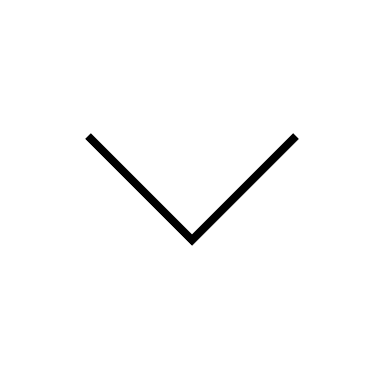 a
2020/12/01
Bedienkonzept Espressomaschine
Spüldauer Wartung 1
a
Methode zur Einstellung der Spüldauer der Spülung.

Es kann nur die Spülmenge ODER die Spüldauer eingestellt werden.
Wartung                100°C/9 bar
Spüldauer
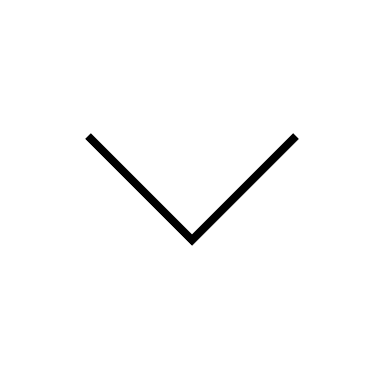 a
a
a
OK
30 s
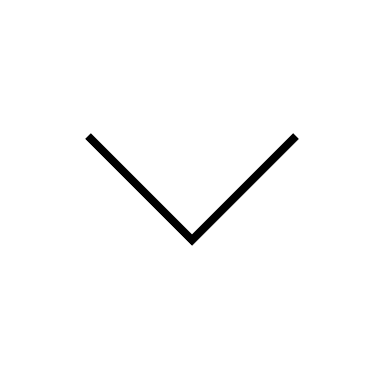 a
2020/12/01
Bedienkonzept Espressomaschine
Spüldauer Wartung 2
a
Methode zur Einstellung der Spüldauer der Spülung.

Es kann nur die Spülmenge ODER die Spüldauer eingestellt werden.
Wartung                100°C/9 bar
Spüldauer
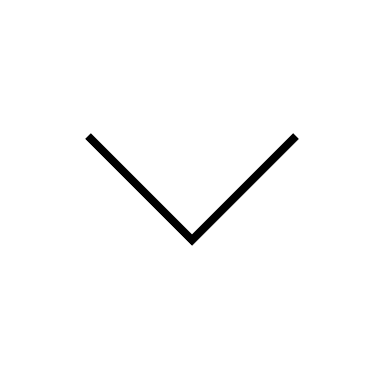 a
a
a
OK
25 s
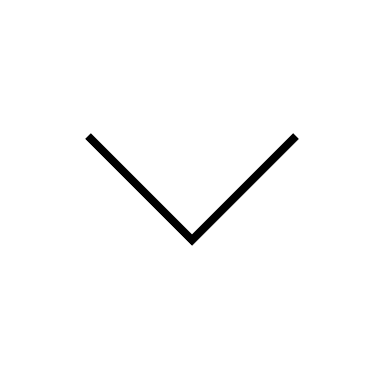 2020/12/01
Bedienkonzept Espressomaschine
Spüldauer Wartung 3
a
Methode zur Einstellung der Spüldauer der Spülung.

Es kann nur die Spülmenge ODER die Spüldauer eingestellt werden.
Wartung                100°C/9 bar
Spüldauer
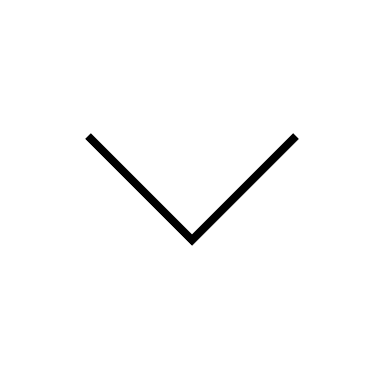 a
a
OK
35 s
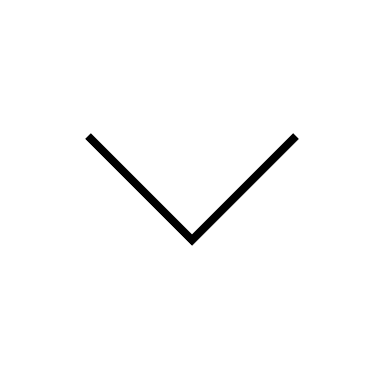 a
2020/12/01
Bedienkonzept Espressomaschine
Durchflussrate Wartung 1
a
Methode zur Einstellung der Durchflussrate der Rück-/Spülung.
Wartung                100°C/9 bar
Durchflussrate
a
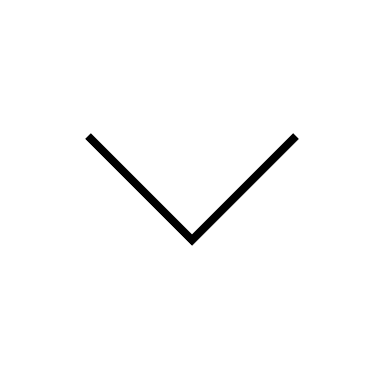 a
a
OK
2 ml/s
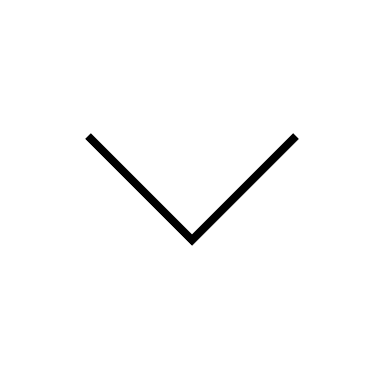 a
2020/12/01
Bedienkonzept Espressomaschine
Durchflussrate Wartung 2
a
Methode zur Einstellung der Durchflussrate der Rück-/Spülung.
Wartung                100°C/9 bar
Durchflussrate
a
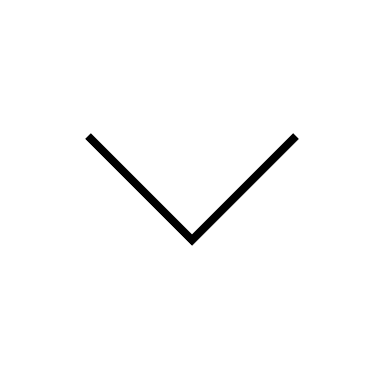 a
a
OK
1,5 ml/s
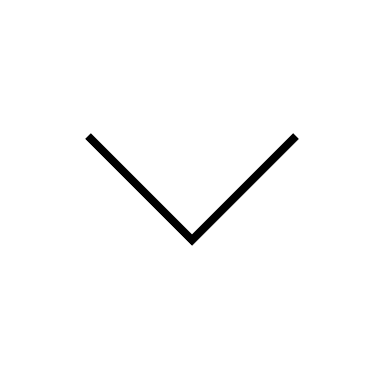 2020/12/01
Bedienkonzept Espressomaschine
Durchflussrate Wartung 3
a
Methode zur Einstellung der Durchflussrate der Rück-/Spülung.
Wartung                100°C/9 bar
Durchflussrate
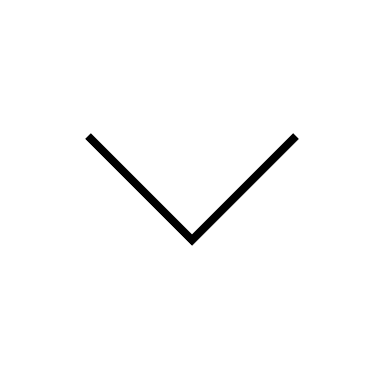 a
a
OK
2,5 ml/s
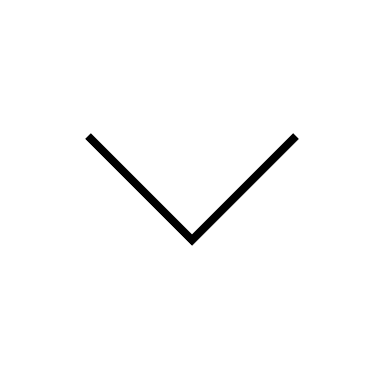 a
2020/12/01
Bedienkonzept Espressomaschine
Wassertemperatur Wartung 1
a
Methode zur Einstellung der Wassertemperatur der Rück-/Spülung.
Wartung                100°C/9 bar
Wassertemperatur
a
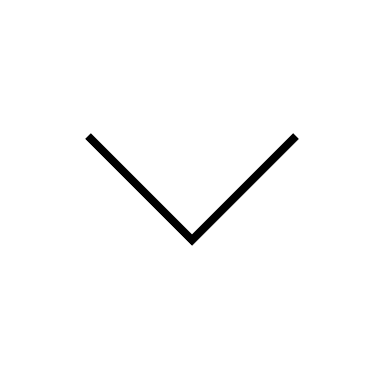 a
a
OK
85 °C
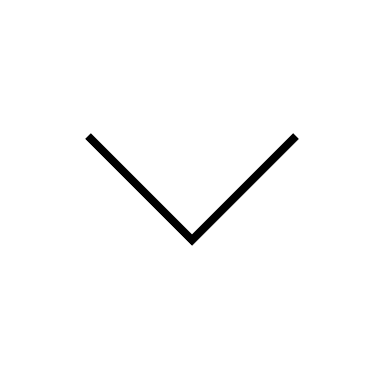 a
2020/12/01
Bedienkonzept Espressomaschine
Wassertemperatur Wartung 2
a
Methode zur Einstellung der Wassertemperatur der Rück-/Spülung.
Wartung                100°C/9 bar
Wassertemperatur
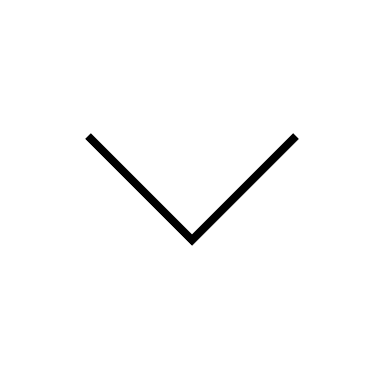 a
a
a
OK
80 °C
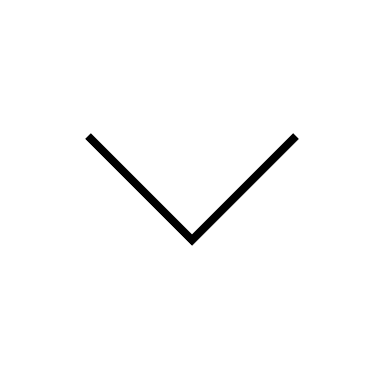 a
2020/12/01
Bedienkonzept Espressomaschine
Wassertemperatur Wartung 3
a
Methode zur Einstellung der Wassertemperatur der Rück-/Spülung.
Wartung                100°C/9 bar
Wassertemperatur
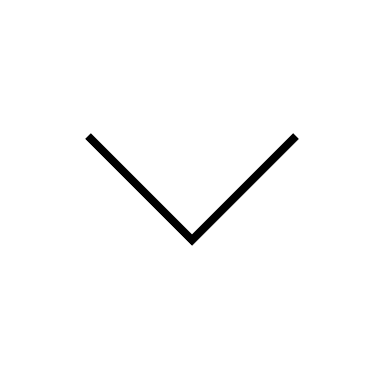 a
a
OK
90 °C
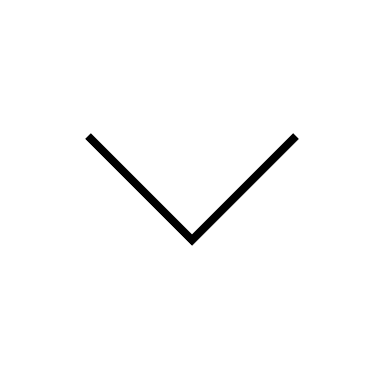 a
2020/12/01
Bedienkonzept Espressomaschine
Helligkeit Wartung 1
a
Methode zur Einstellung der Helligkeit.
Wartung                100°C/9 bar
Helligkeit
a
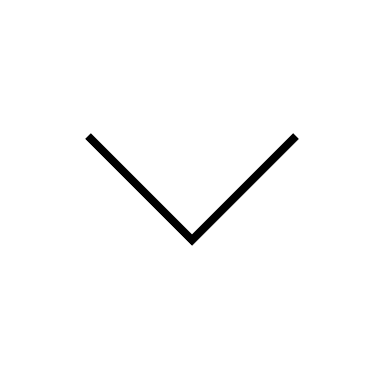 a
a
OK
50 %
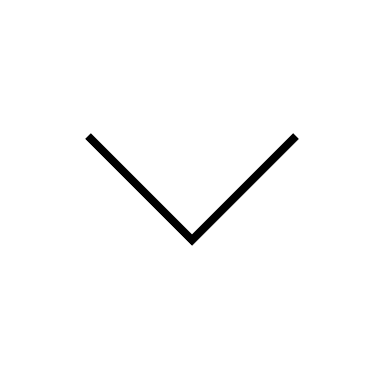 a
2020/12/01
Bedienkonzept Espressomaschine
Helligkeit Wartung 2
a
Methode zur Einstellung der Helligkeit.
Wartung                100°C/9 bar
Helligkeit
a
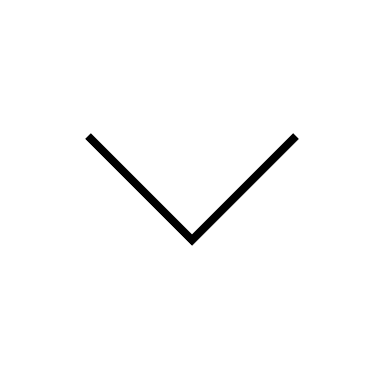 a
a
OK
40 %
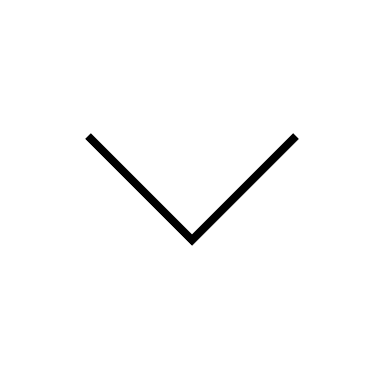 a
2020/12/01
Bedienkonzept Espressomaschine
Helligkeit Wartung 3
a
Methode zur Einstellung der Helligkeit.
Wartung                100°C/9 bar
Helligkeit
a
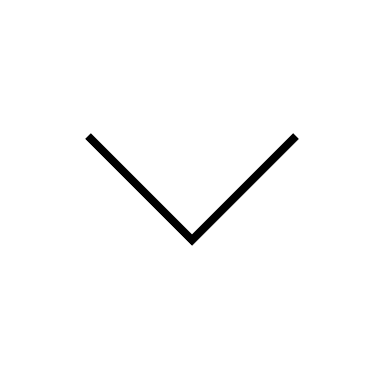 a
a
OK
60 %
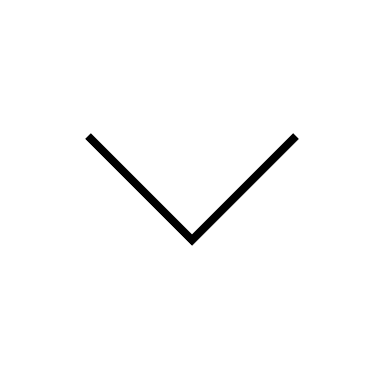 a
2020/12/01
Bedienkonzept Espressomaschine
Sprache Wartung 1
a
Methode zur Einstellung der Sprache.
Wartung                100°C/9 bar
Sprache 1
a
a
a
Sprache 2
a
Sprache 3
2020/12/01
Bedienkonzept Espressomaschine
Datum, Uhrzeit Wartung 1
Platzhalter
Wartung                100°C/9 bar
a
2020/12/01
Bedienkonzept Espressomaschine
Fehlerspeicher 1
a
Platzhalter
Wartung                100°C/9 bar
a
1) Fehlerart, Datum
a
2) Fehlerart, Datum
a
3) Fehlerart, Datum
2020/12/01
Bedienkonzept Espressomaschine
Fehlerspeicher 2
a
Platzhalter
Wartung                100°C/9 bar
Fehlerart 

Datum

Preinfusionsmethode

Preinfusionszeit

Durchflussrate

Bezugsmenge

Mischtemperatur
a
a
a
a
2020/12/01
Bedienkonzept Espressomaschine
Statistiken 1
a
Platzhalter
Wartung                100°C/9 bar
Datum, Uhrzeit, manuell / Preset 1-8
a
a
2)   Datum, Uhrzeit, manuell / Preset 1-8
a
3)   Datum, Uhrzeit, manuell / Preset 1-8
a
2020/12/01
Bedienkonzept Espressomaschine
Statistiken 2
a
Platzhalter
Wartung                100°C/9 bar
Preinfusionsmethode

Preinfusionszeit

Durchflussrate

Bezugsmenge

Mischtemperatur
a
a
a
a
2020/12/01
Bedienkonzept Espressomaschine
Steuerung Wartung 1
a
Seite 1 der Steuerung in den Einstellungen des Wartungsmodus. 
Die einzelnen Parameter können ausgewählt und dann verändert werden.
Durch die Navigations-Taste kann zwischen den Seiten gewechselt werden.
Wartung                100°C/9 bar
a
Heizleistung
a
a
Pumpenleistung
a
Dosierventilöffnung
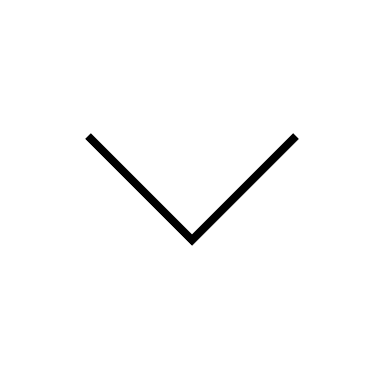 a
2020/12/01
Bedienkonzept Espressomaschine
Steuerung Wartung 2
a
Seite 2 der Steuerung in den Einstellungen des Wartungsmodus. 
Der einzelne Parameter kann ausgewählt und dann verändert werden.
Durch die Navigations-Taste kann zwischen den Seiten gewechselt werden.
Symbol in Auswahlzeile „geschaltet / nicht geschaltet“
Wartung                100°C/9 bar
Ventil 1	„Symbol“
a
a
a
Ventil 2	„Symbol“
a
Ventil 3	„Symbol“
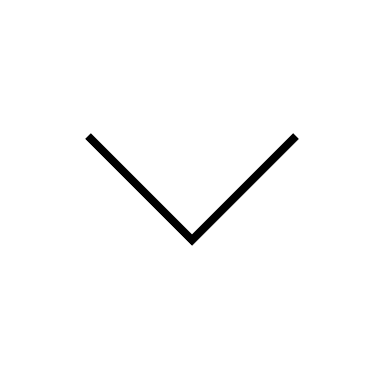 a
2020/12/01
Bedienkonzept Espressomaschine
Steuerung Wartung 3
a
Seite 3 der Steuerung in den Einstellungen des Wartungsmodus. 
Der einzelne Parameter kann ausgewählt und dann verändert werden.
Durch die Navigations-Taste kann zwischen den Seiten gewechselt werden.
Symbol in Auswahlzeile „geschaltet / nicht geschaltet“
Wartung                100°C/9 bar
Ventil 4	„Symbol“
a
a
a
Ventil 5	„Symbol“
a
Ventil 6	„Symbol“
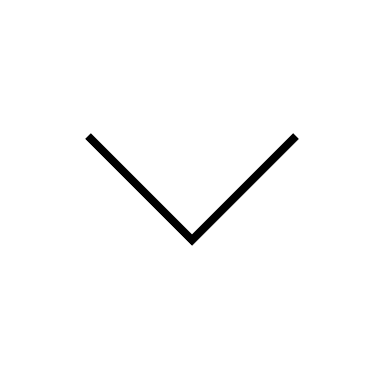 a
2020/12/01
Bedienkonzept Espressomaschine
Steuerung Wartung 4
a
Seite 4 der Steuerung in den Einstellungen des Wartungsmodus. 
Der einzelne Parameter kann ausgewählt und dann verändert werden.
Durch die Navigations-Taste kann zwischen den Seiten gewechselt werden.
Symbol in Auswahlzeile „geschaltet / nicht geschaltet“
Wartung                100°C/9 bar
Ventil 7	„Symbol“
a
a
a
Ventil 8	„Symbol“
a
Ventil 9	„Symbol“
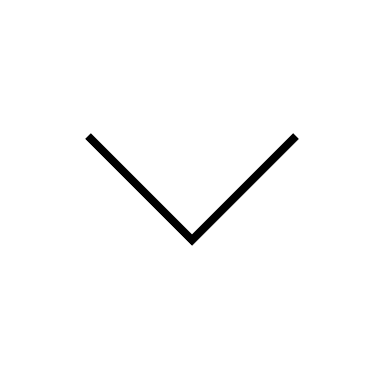 a
2020/12/01
Bedienkonzept Espressomaschine
Steuerung Wartung 5_1
a
Seite 5_1 der Steuerung in den Einstellungen des Wartungsmodus. 
Der einzelne Parameter kann ausgewählt und dann verändert werden.
Durch die Navigations-Taste kann zwischen den Seiten gewechselt werden.
Symbol in Auswahlzeile „geschaltet / nicht geschaltet“ 

Bei Drücken der „Ausführen“ Taste laufen die getätigten Einstellungen laufen.
Wartung                100°C/9 bar
Ventil 10	„Symbol“
a
a
a
a
Ausführen
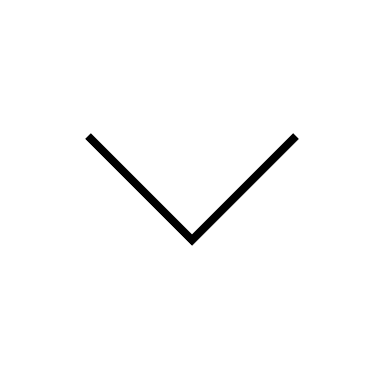 a
2020/12/01
Bedienkonzept Espressomaschine
Steuerung Wartung 5_2
a
Seite 5_2 der Steuerung in den Einstellungen des Wartungsmodus. 
Die getätigten Einstellungen laufen ab.
Durch Drücken der „Beenden“ Taste wird die Ausführung beendet.
Wartung                100°C/9 bar
Ventil 10	„Symbol“
a
a
a
a
Beenden
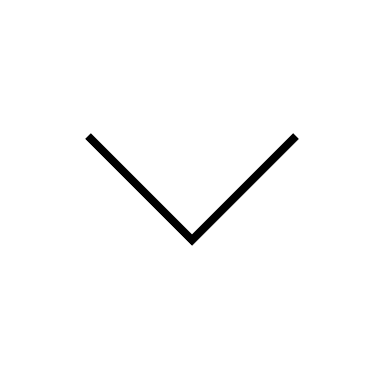 a
2020/12/01
Bedienkonzept Espressomaschine
Heizleistung 1
a
Methode zur Einstellung der Heizleistung.
Wartung                100°C/9 bar
Heizleistung
a
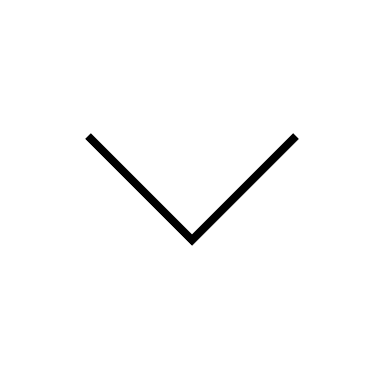 a
% 
oder kW
a
OK
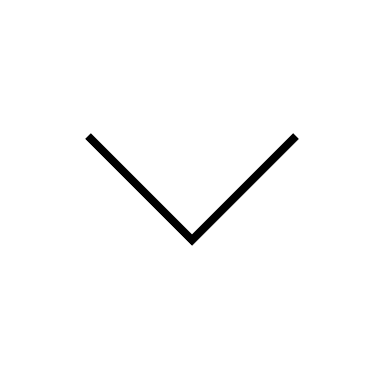 a
2020/12/01
Bedienkonzept Espressomaschine
Heizleistung 2
a
Methode zur Einstellung der Heizleistung.
Wartung                100°C/9 bar
Heizleistung
a
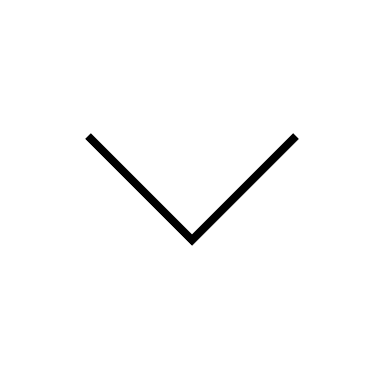 a
% 
oder kW
a
OK
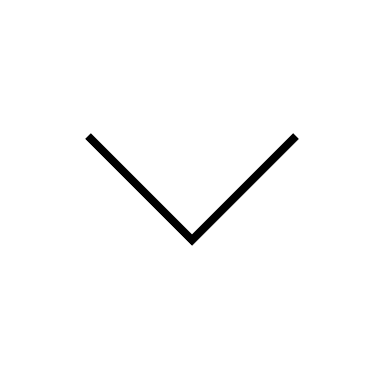 a
2020/12/01
Bedienkonzept Espressomaschine
Heizleistung 3
a
Methode zur Einstellung der Heizleistung.
Wartung                100°C/9 bar
Heizleistung
a
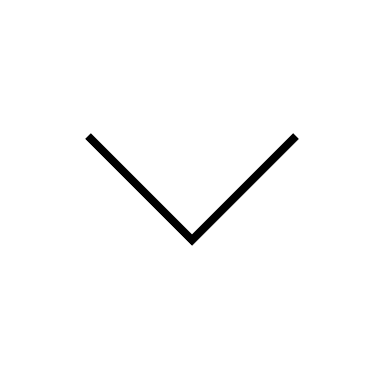 a
% 
oder kW
a
OK
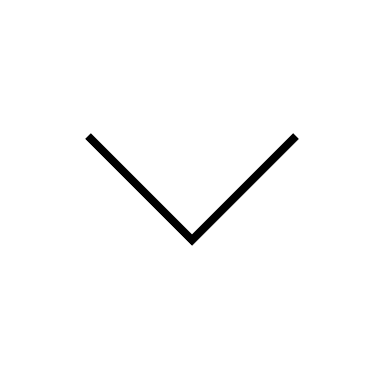 a
2020/12/01
Bedienkonzept Espressomaschine
Pumpenleistung 1
a
Methode zur Einstellung der Pumpenleistung.
Wartung                100°C/9 bar
Pumpenleistung
a
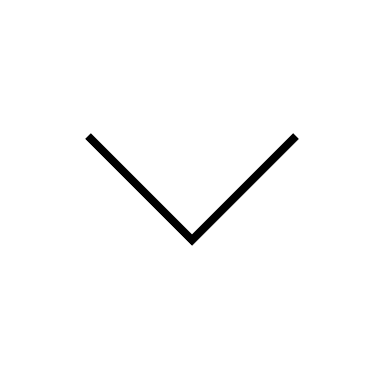 a
a
OK
% 
oder kW
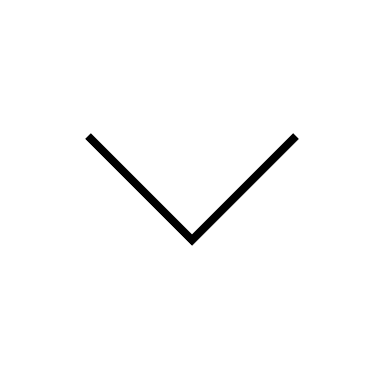 a
2020/12/01
Bedienkonzept Espressomaschine
Pumpenleistung 2
a
Methode zur Einstellung der Pumpenleistung.
Wartung                100°C/9 bar
Pumpenleistung
a
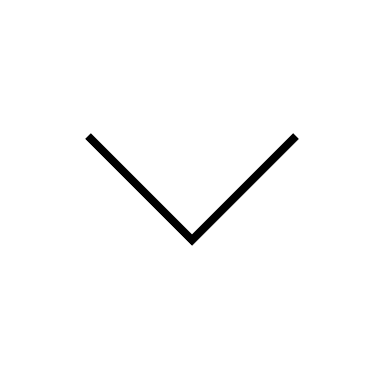 a
a
OK
% 
oder kW
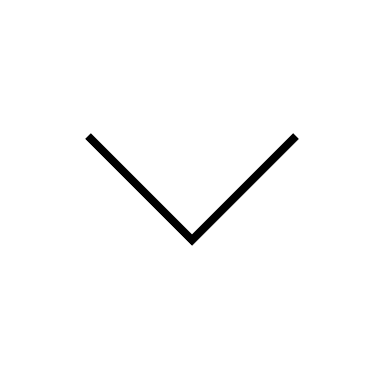 a
2020/12/01
Bedienkonzept Espressomaschine
Pumpenleistung 3
a
Methode zur Einstellung der Pumpenleistung.
Wartung                100°C/9 bar
Pumpenleistung
a
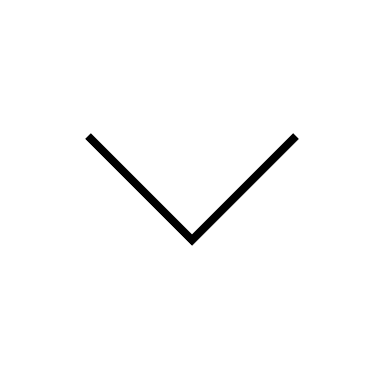 a
a
OK
% 
oder kW
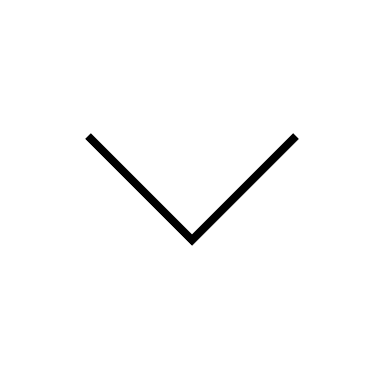 a
2020/12/01
Bedienkonzept Espressomaschine
Dosierventilöffnung 1
a
Methode zur Einstellung der Dosierventilöffnung.
Wartung                100°C/9 bar
Dosierventilöffnung
a
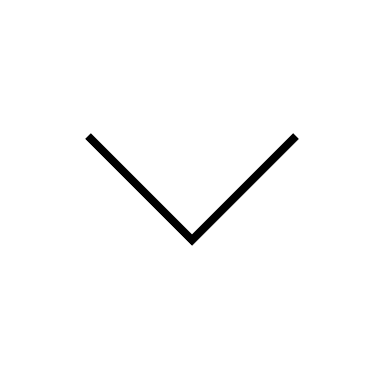 a
a
a
OK
40 %
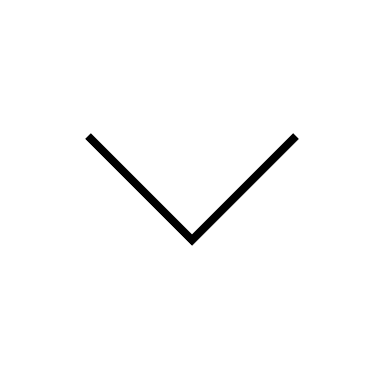 a
2020/12/01
Bedienkonzept Espressomaschine
Dosierventilöffnung 2
a
Methode zur Einstellung der Dosierventilöffnung.
Wartung                100°C/9 bar
Dosierventilöffnung
a
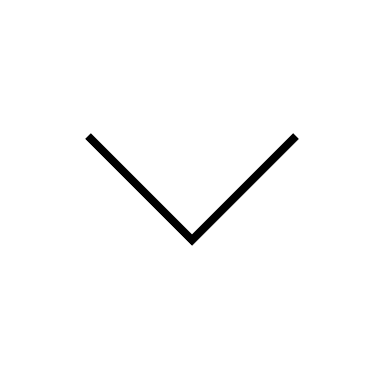 a
a
a
OK
50 %
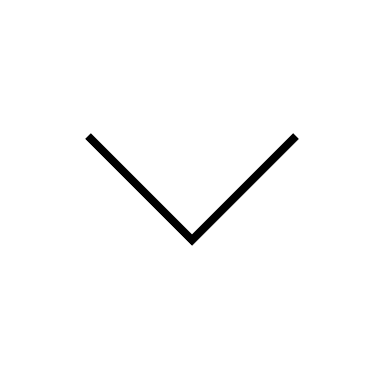 a
2020/12/01
Bedienkonzept Espressomaschine
Dosierventilöffnung 3
a
Methode zur Einstellung der Dosierventilöffnung.
Wartung                100°C/9 bar
Dosierventilöffnung
a
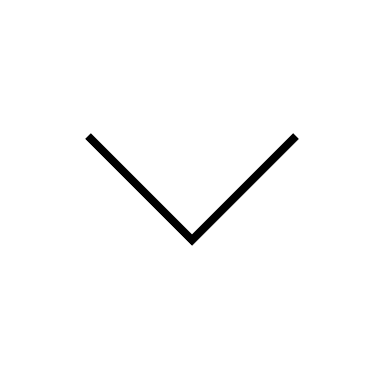 a
a
a
OK
30 %
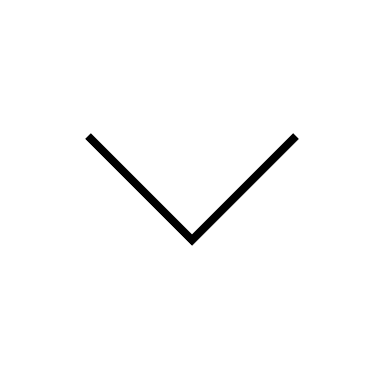 a
2020/12/01
Bedienkonzept Espressomaschine
Wartung Home
a
Ein Tastendruck (links oben) startet den Spül-/Rückspülvorgang.
Ein Tastendruck (links Mitte) startet die halbautomatische Entkalkung.
Ein Tastendruck (links unten) startet die Entleerung des Boilers.
Wartung                100°C/9 bar
a
Spülen/Rückspülen
a
a
Entkalken
a
a
Entleeren
a
2020/12/01
Bedienkonzept Espressomaschine
Rückspülen
a
Anzeige während dem Spülvorgang. Nach Erreichen des eingestellten Drucks wird ein Fortschrittsbalken für den weiteren Verlauf eingeblendet.  Danach Rückkehr zum Home-Bildschirm des zuletzt verwendeten Modus.
Wartung                100°C/9 bar
a
Rückspülvorgang läuft
a
8,5 bar
Druck wurde erreicht
a
47 %
a
a
a
Home Wartung
2020/12/01
Bedienkonzept Espressomaschine
Entkalken
a
Anzeige während der Entkalkung. Nach Erreichen der eingestellten Reinigungstemperatur wird ein Fortschrittsbalken für den weiteren Verlauf eingeblendet. Danach Rückkehr zum Home-Bildschirm Wartung.
Wartung                100°C/9 bar
a
Entkalkung wird durchgeführt
a
Boilertemperatur
°C
a
a
t in s
a
5 %
a
Home Wartung
2020/12/01
Bedienkonzept Espressomaschine
Entleeren
a
Anzeige während der Entleerung. Es wird ein Fortschrittsbalken eingeblendet.  Danach Rückkehr zum Home-Bildschirm des zuletzt verwendeten Modus.
Durch einen Tastendruck (links unten) kann der Vorgang abgebrochen werden.
Wartung                100°C/9 bar
a
Entleervorgang läuft
91 %
a
a
a
Abbruch
a
a
Home Wartung
2020/12/01
Bedienkonzept Espressomaschine
Abbruch Entleeren
a
Kurze Mittteilung über den Abbruch und danach Rückkehr zum Home-Bildschirm Wartung.
Wartung                100°C/9 bar
a
a
Vorgang wurde abgebrochen
a
a
a
a
Home Wartung
2020/12/01
Bedienkonzept Espressomaschine
a
a
a
a
a
a
a
2020/12/01
Bedienkonzept Espressomaschine